МУНИЦИПАЛЬНОЕ КАЗЕННОЕ ОБЩЕОБРАЗОВАТЕЛЬНОЕ УЧРЕЖДЕНИЕ СРЕДНЯЯ ОБЩЕОБРАЗОВАТЕЛЬНАЯ ШКОЛА № 10 с. Каменная Балка Арзгирского района Ставропольского края
Отчёт о социальной практике после просмотра кинофильма «Песня ветра»
Подготовила
Чередниченко Ксения Григорьевна
Красота природы отражается как в зеркале в красивой и доброй душе. Человек Любящий окружающих – прекрасен. И прекрасен он душою.
Презентация к фильму «Песня ветра»
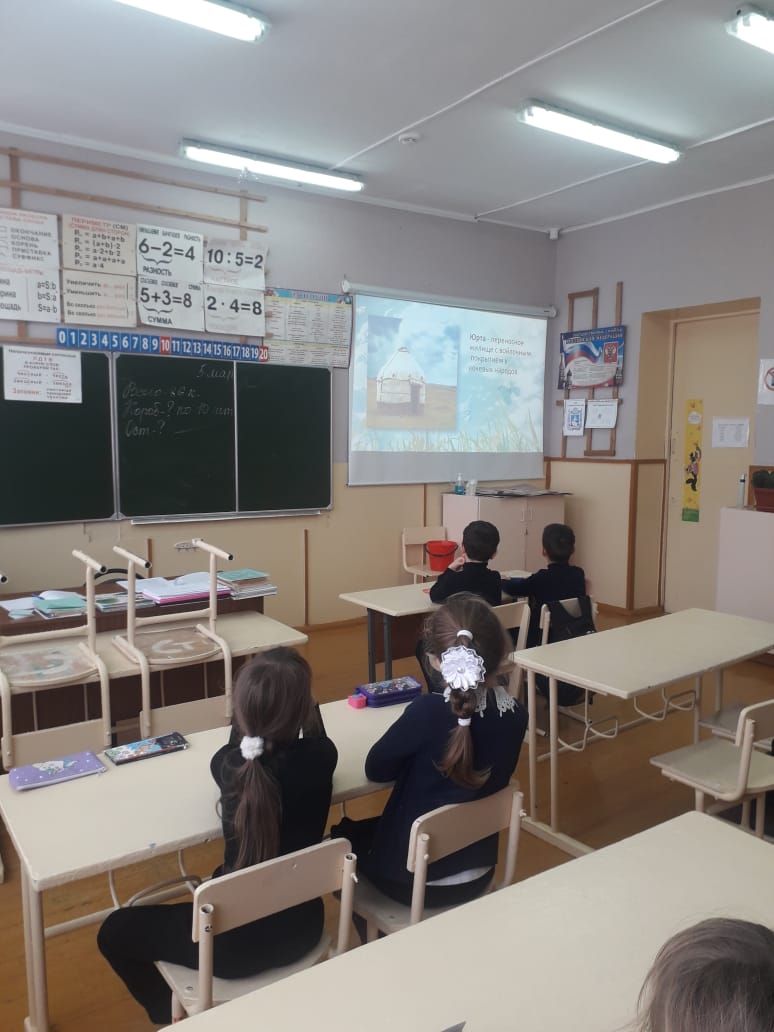 Просморт фильма «Песня ветра»
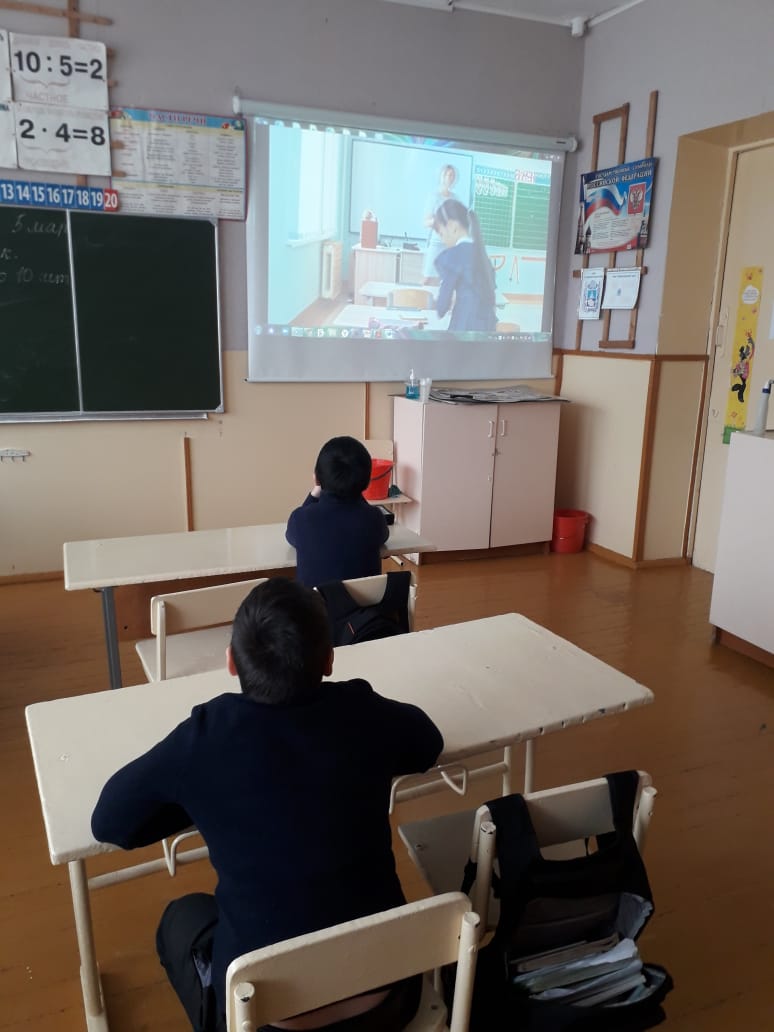 Наш план
Узнать о легендах своего народа и рассказать о них на следующем классном часе.
Нарисовать рисунки к фильму.
Подготовить доклад о жизни бабочек (кл. руководитель).
Воспитывать к окружающим людям дружелюбное отношение (поздравить мам и бабушек с праздником 8 марта).
Воспитывать дружелюбное отношение к природе (принести корм для школьных кормушек, организовать уборку мусора вблизи школы).
Узнать о легендах своего народа и рассказать о них на следующем классном часе.
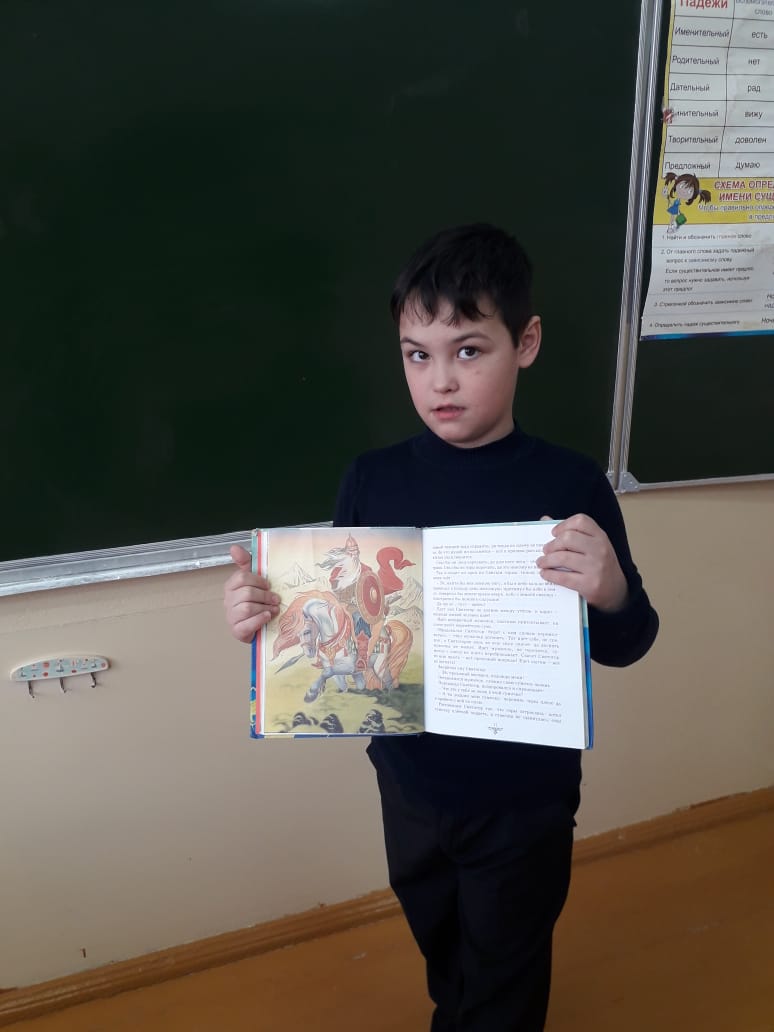 Мы выбрали былины о богатырях
Нарисовать рисунки к фильму.
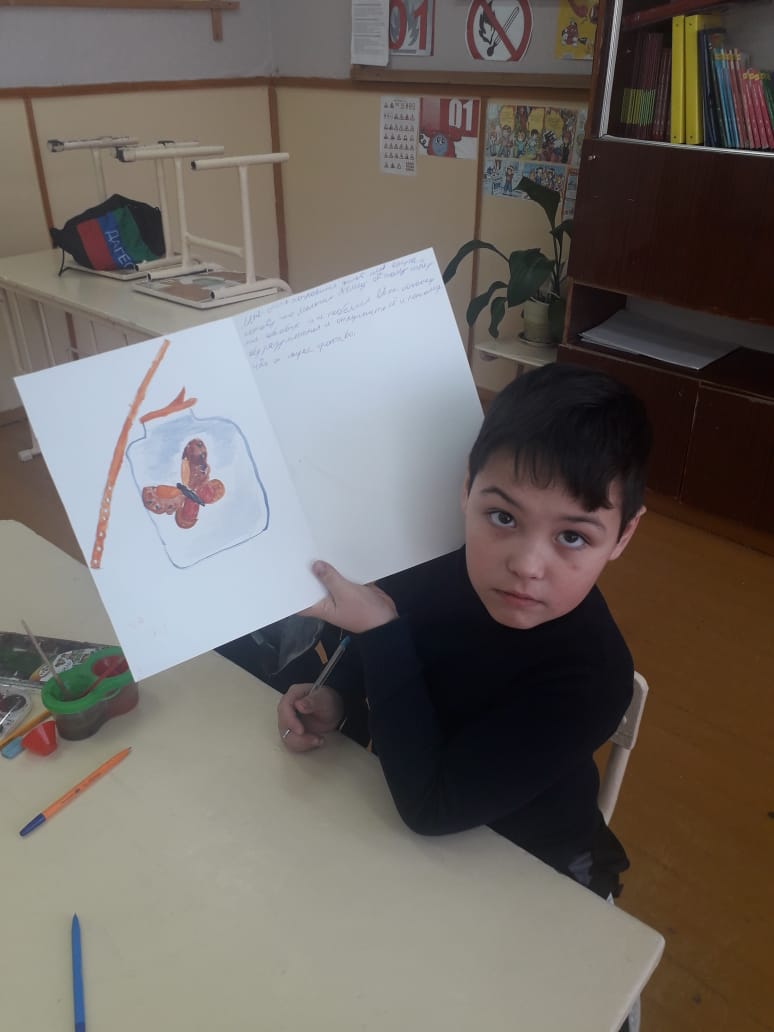 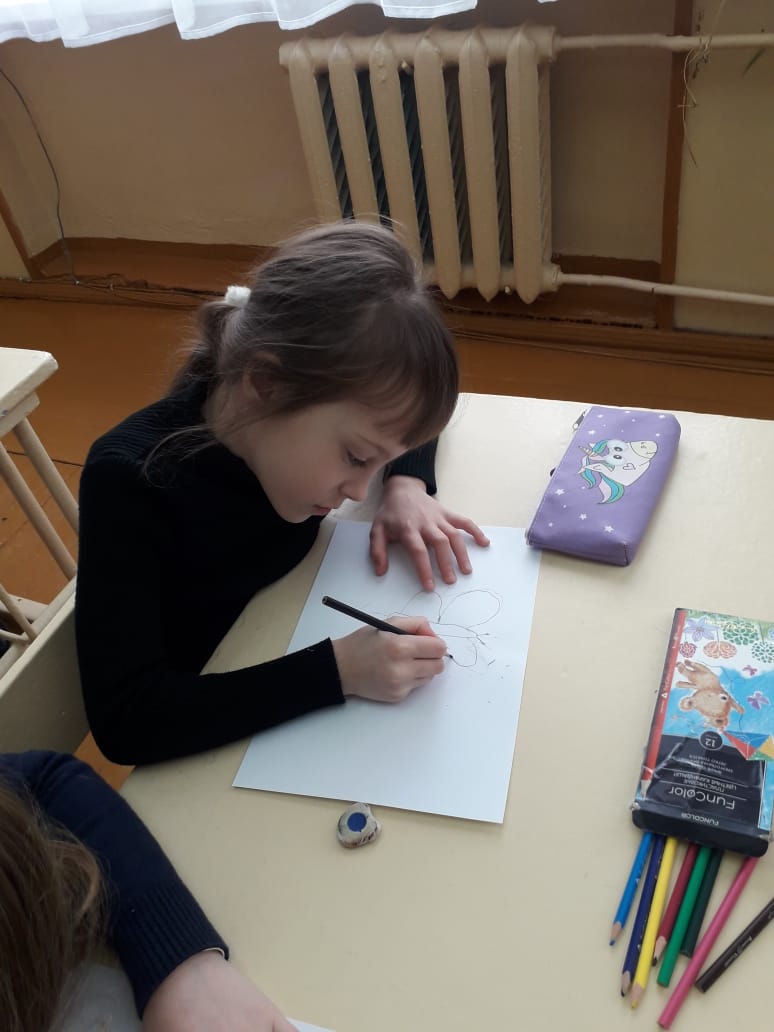 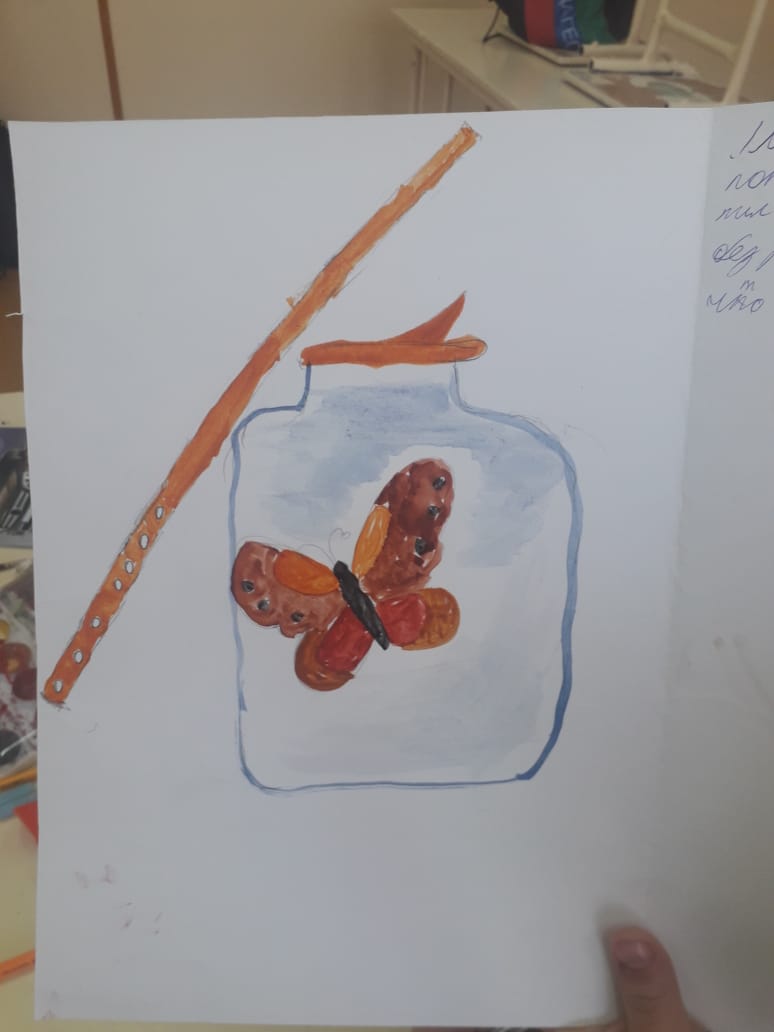 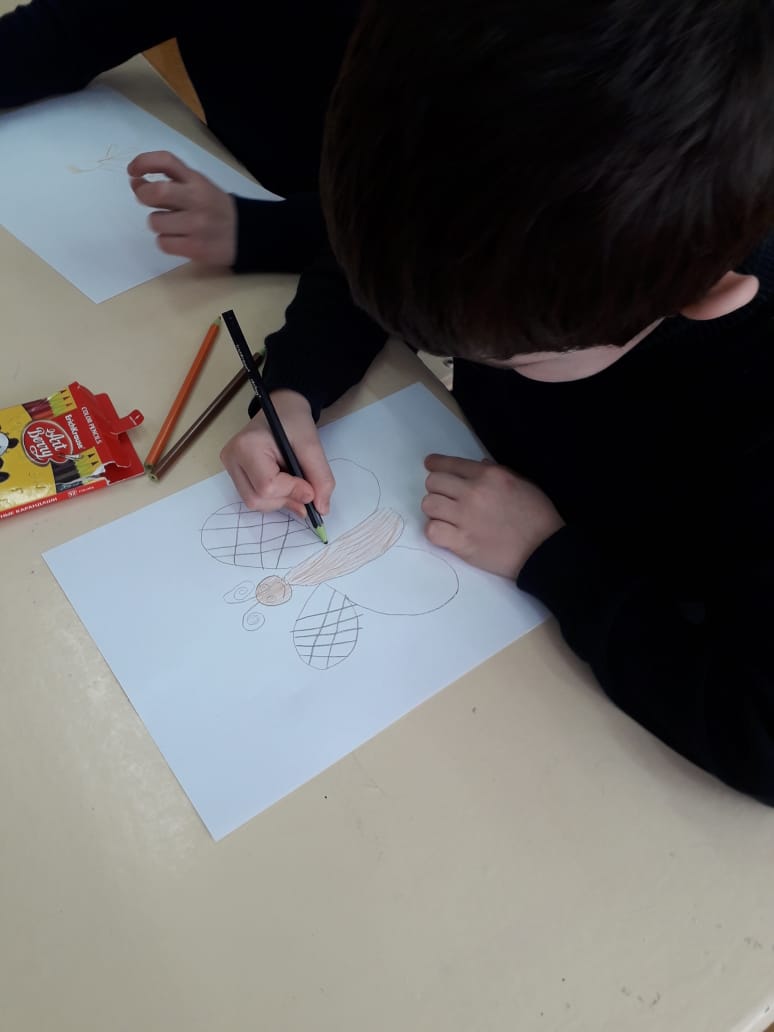 Подготовить доклад о жизни бабочек (кл. руководитель).
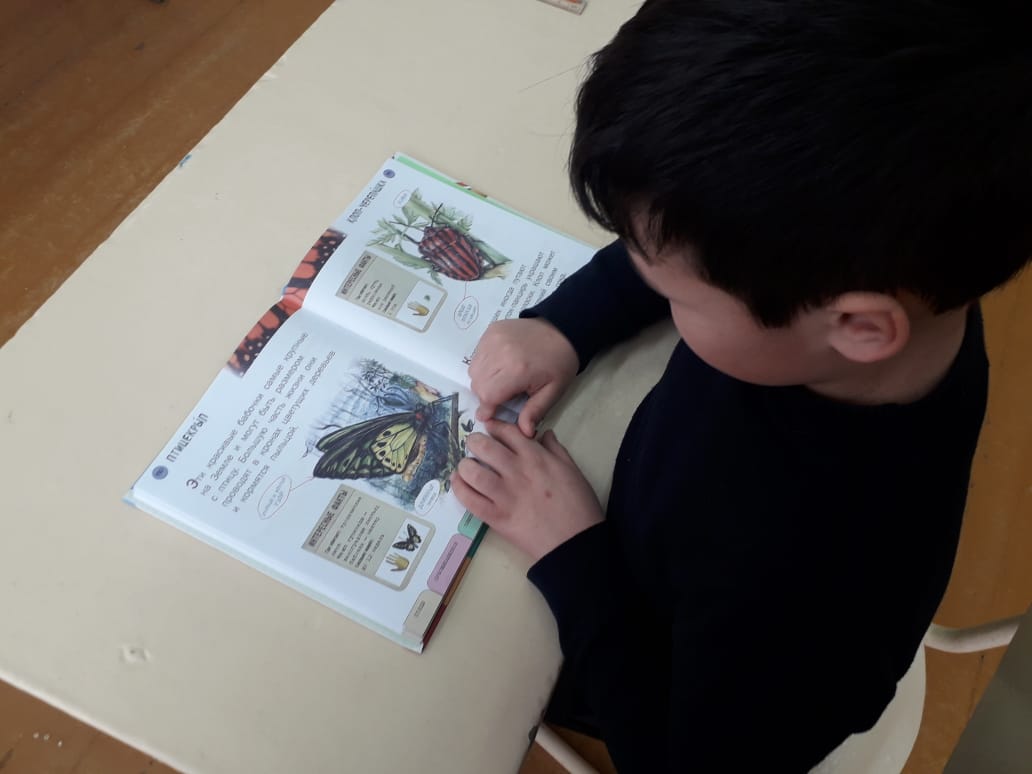 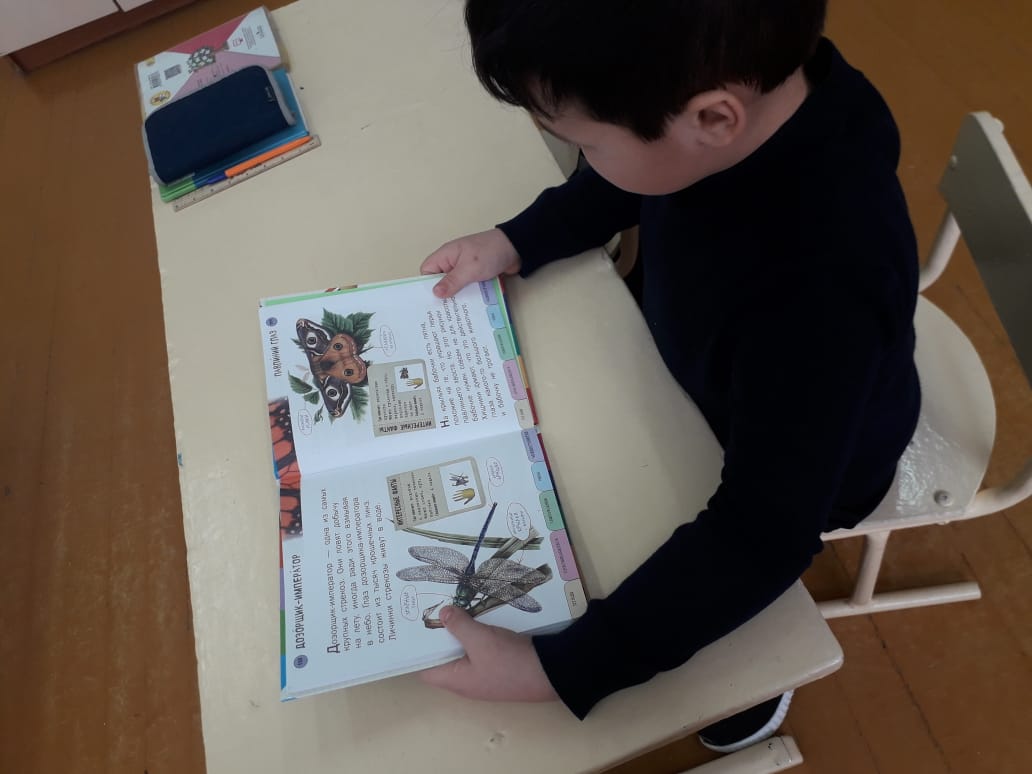 Воспитывать к окружающим людям дружелюбное отношение (поздравить мам и бабушек с праздником 8 марта
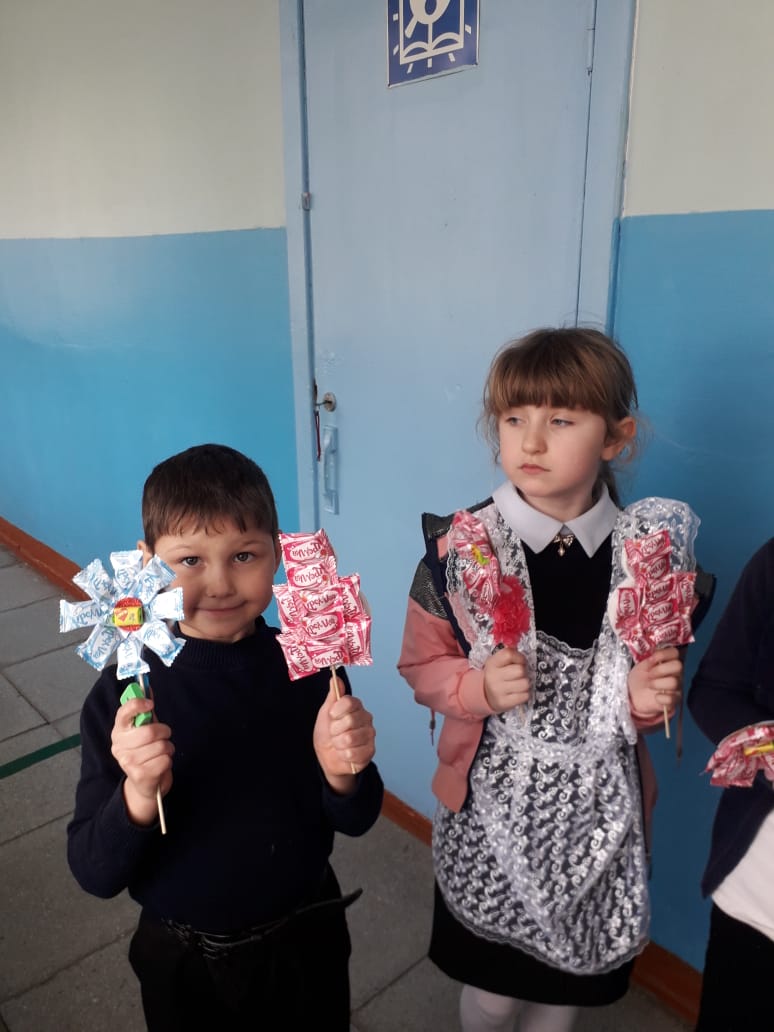 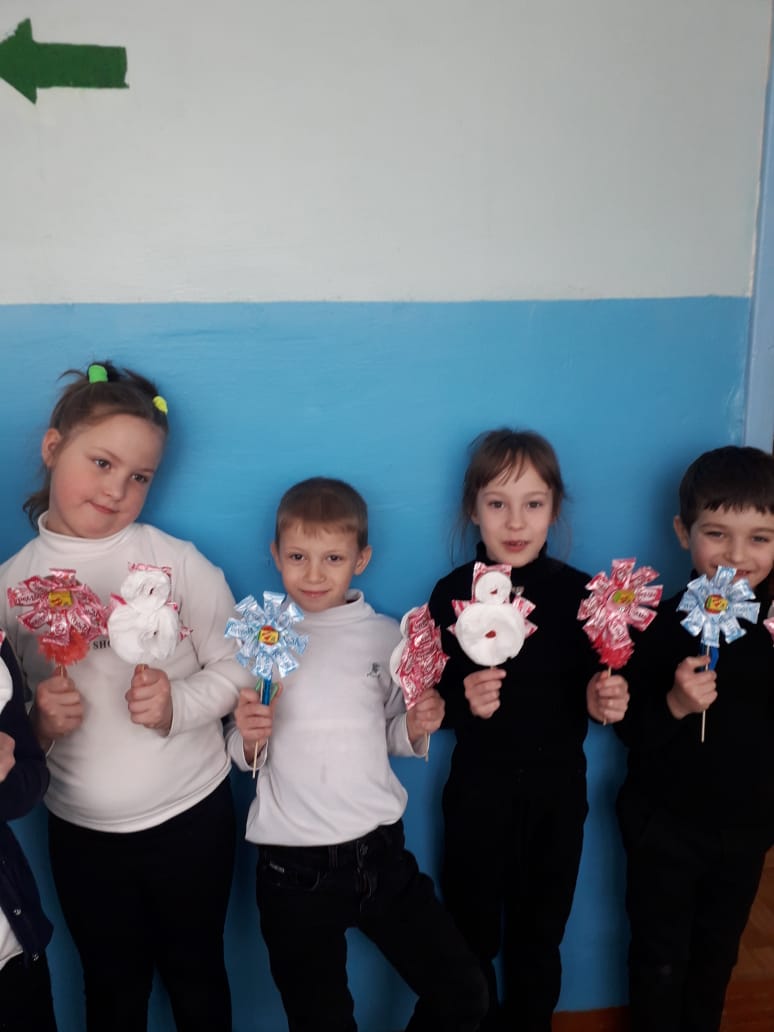 Воспитывать дружелюбное отношение к природе (принести корм для школьных кормушек, организовать уборку мусора вблизи школы).
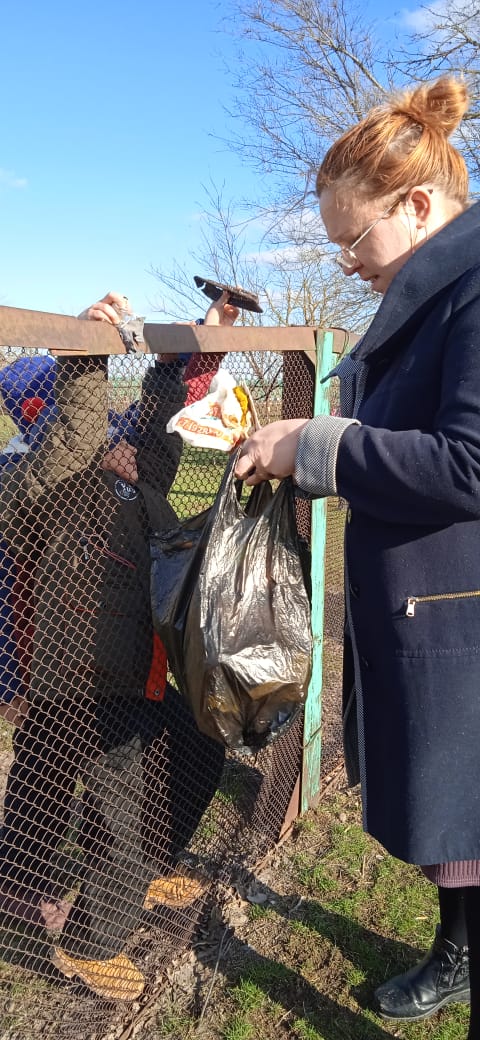 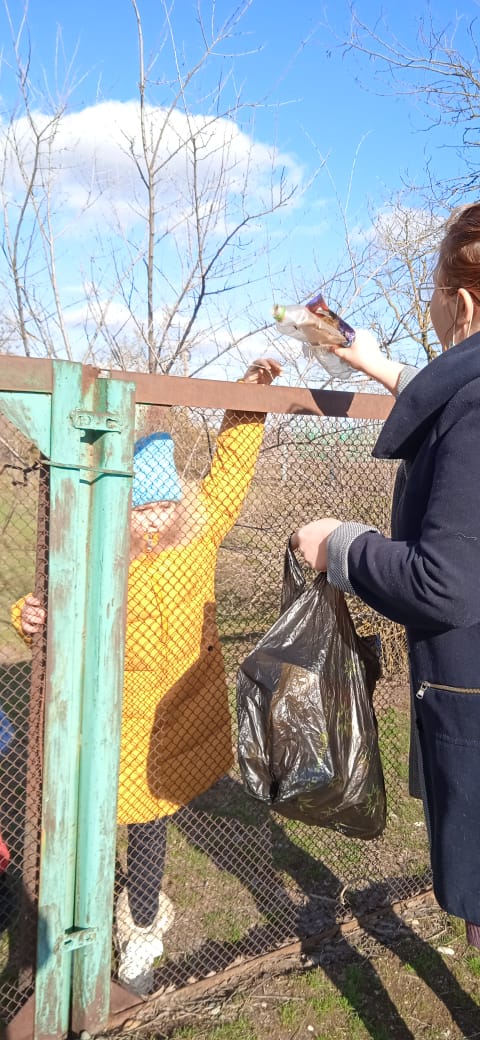 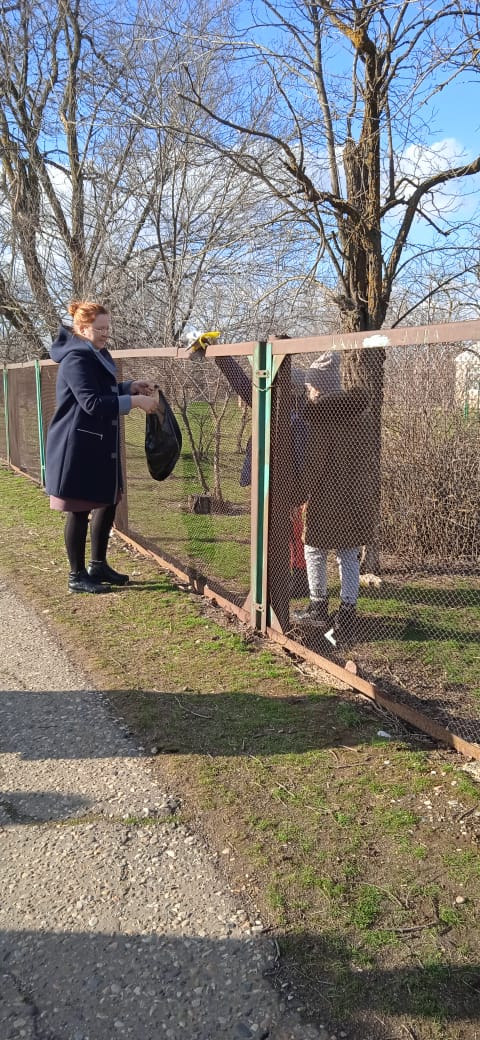 СПАСИБО ЗА ВНИМАНИЕ!